Department for Public Health Early Childhood Tobacco Settlement Funds Report
Paula E. Goff, Branch Manager Early Childhood Development
November 10, 2022
2
Health Access Nurturing Development Services (HANDS)Tobacco Funding: $7,000,000
Voluntary weekly home visiting program administered primarily by local health departments. Designed to
assist overburdened parents/caregivers during the
prenatal period until the child’s third birthday, improve
health outcomes for both mother and child, and
improve social outcomes for child and family.
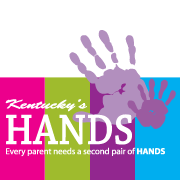 2
Goals for HANDS
Healthy pregnancies and births
Optimal child growth and development
Children live in healthy and safe homes
Family self-sufficiency
Invest in capacity putting Kentucky in the position to address current issues without delay
3
HANDS
Funding sources:
Master Tobacco Settlement Funds
Medicaid
General revenue
Maternal Infant Early Childhood Home Visiting Grant (Federal)

tobacco funds are used for Medicaid match

In FY22, 5,504 families served through support of Tobacco Funds.
4
Early Childhood Mental Health (ECMH)Tobacco Funding: $900,000
Purpose: to build capacity to meet the mental health needs of young children and their families by partnering with the Departments for Public Health and Behavioral Health, Developmental and Intellectual Disabilities

Structure: funds support Early Childhood Mental Health Specialists in the regional Comprehensive Community Mental Health Centers (14 total)

ECMH services include working with community child-serving agencies to: 
Consult on social-emotional issues
Train on social-emotional issues
Evaluate/Assess children ages birth through 5 
Provide therapeutic services to children ages birth through 5 and their families
5
EMCH Accomplishments FY22
Served 4,037 children and families.

Provided 2,640 consultations to child-serving agencies.

Provided training to 5,634 participants from child-serving agencies.

Provided Provider Cafés, facilitated focused conversations that addressed trauma and resilience, to 6,000 early care and education staff in childcare.

Increased capacity to implement services based on evidence-based practices/programs such as:
Parent-Child Interaction Therapy
Trauma-focused Cognitive Behavioral Therapy
Conscious Discipline
6
Child Care Health Consultation (CCHC)Tobacco Funding: $900,000
Kentucky Child Care Health Consultation for a Healthy Start in Child Care began in 2000.

 The program provides consultation and technical assistance on health, safety and nutrition for children ages birth to 5 to child care providers. 

Trained child care health consultants from local health departments participate in joint activities with Child Care Aware and Kentucky All Stars program in their areas to ensure collaboration and coordination on issues impacting the quality of child care.
7
CCHC Accomplishments
CCHC provided technical assistance regarding COVID-19 protocols to child- care centers statewide; therefore, no data is available for FY22. 

The first quarter data for FY23 indicates that 1,700 childcare staff participated in trainings and there were 471 consultations on health, safety and nutrition.

The changing landscape of childcare along with reduced funds presents opportunity for reflection and decisions on adaptations for the future.
8
Early Childhood Oral Health Tobacco Funding: $900,000
Thirty-three (33) health departments are supported with tobacco funds.

Increased funding to the health departments in FY22 was fully used to offset costs not covered by Medicaid.

In FY22 11,000 services were provided. This is an increase over FY21.

Four (4) training sessions were provided to public health nurses in FY21.

Currently, eight (8) trainings are scheduled for public health nurses as they resume clinical capacity to provide services.
9
Lung Cancer Screening ProgramTobacco Funding: $500,000
Program goals
Increase lung cancer screenings
Reduce morbidity and mortality of lung cancer
Reduce cost of treating lung cancer
Lung Cancer Screening Program Advisory Committee: 
Reviews relevant data, clinical guidelines, and best practices
Provides recommendations
Establishes and provides oversight for a lung cancer screening, public awareness, and education and outreach campaign to eligible individuals
Provides an annual report to the legislature
89/100,000
    Age adjusted cancer rate
15%
Of high-risk Kentuckians screened
19%
5-year survival rate
10